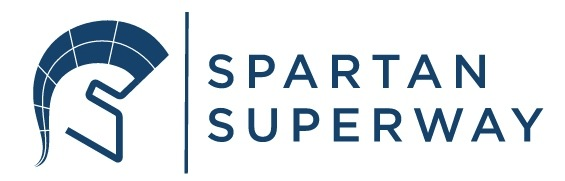 The Bogie Sub-Team

By Michael Cahill, Pedro Pereira, João Vinícius and Neto Símon
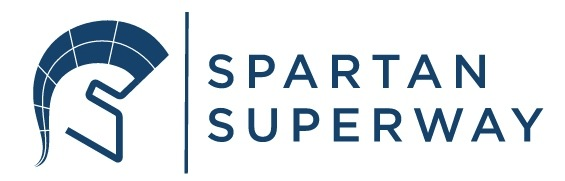 The bogie is one of the most important components for transporting a passenger
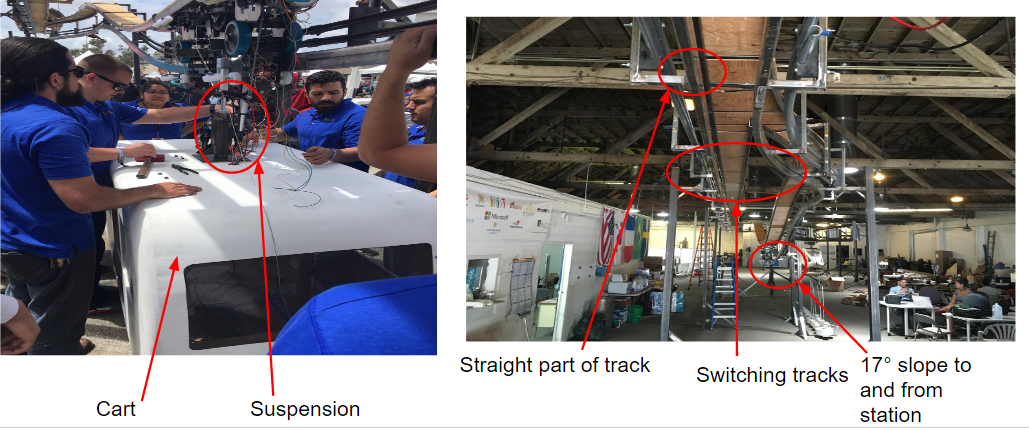 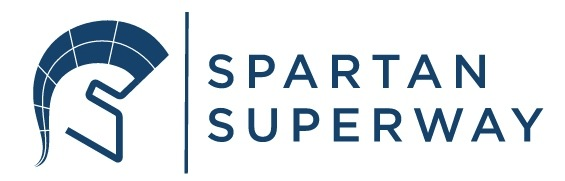 The 4-bar linkage will always make the main parts of the bogie parallel
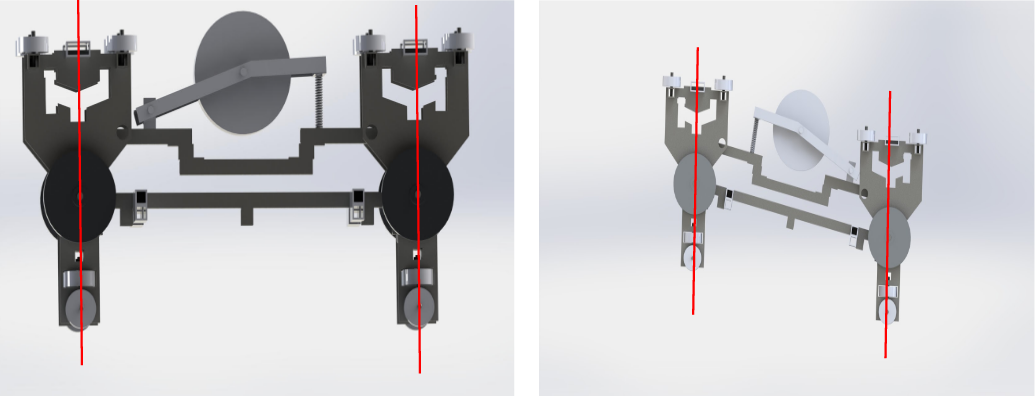 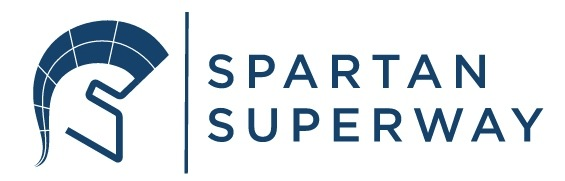 Changes were made to make the movement of the half bogies independent of each other.
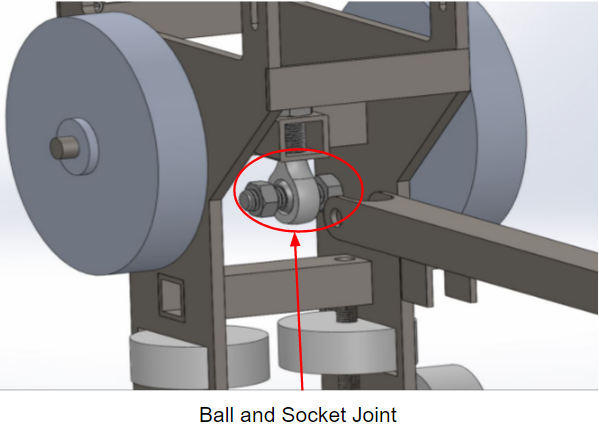 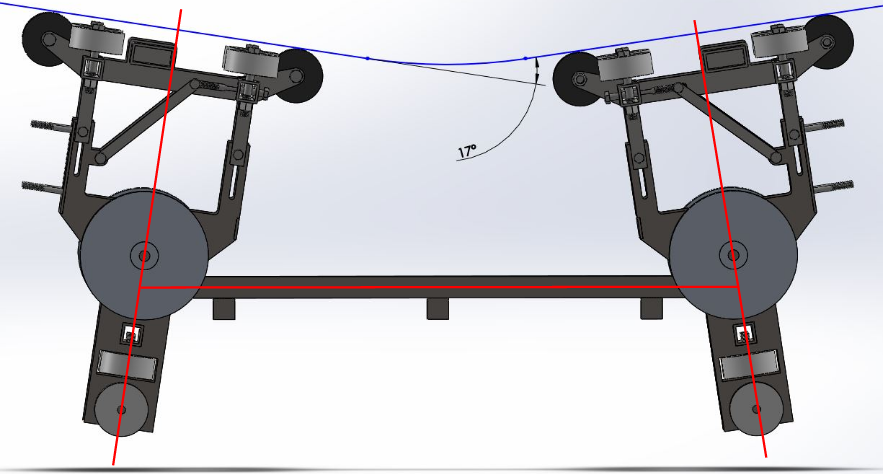 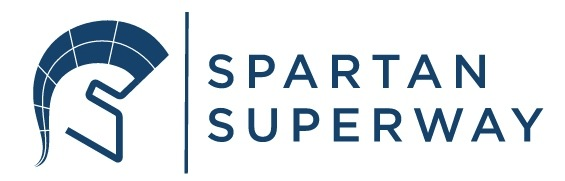 There were issues with the design and the finished bogie
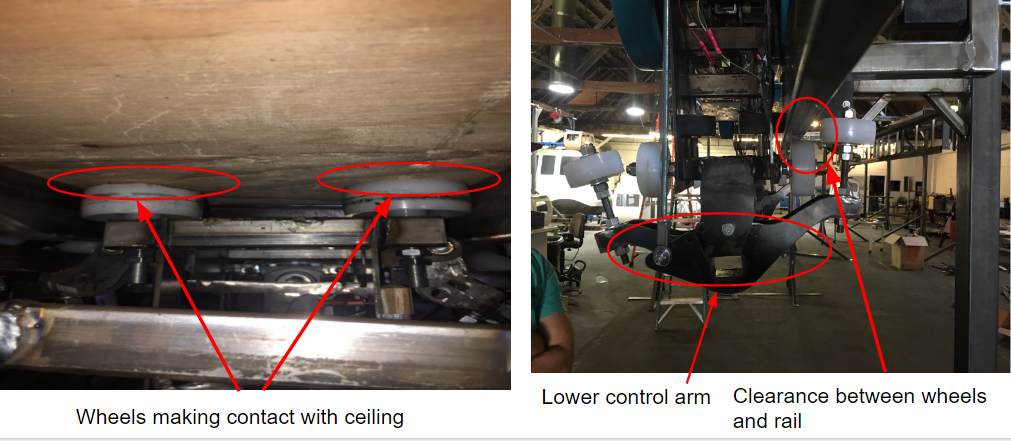 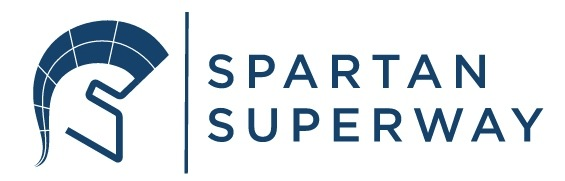 Wheels had to be attached to the top of the bogie
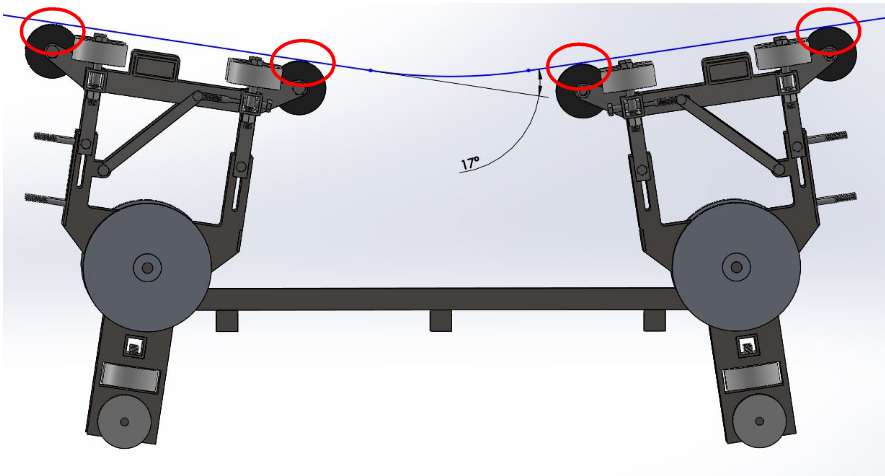 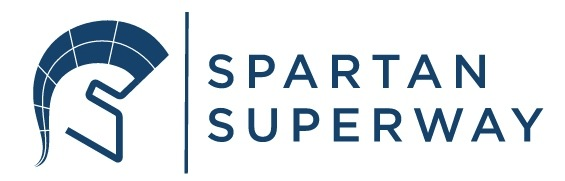 Some design errors were found in the steering system...
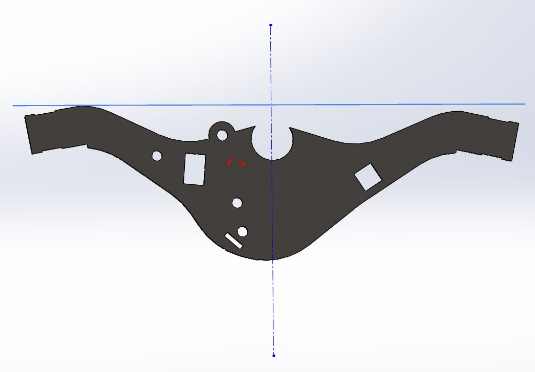 Not symmetric
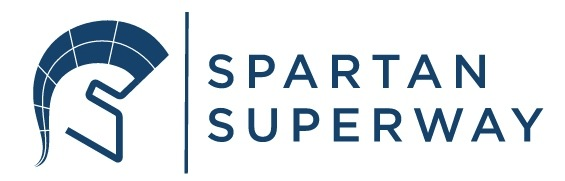 A new lower control arm had to be made...
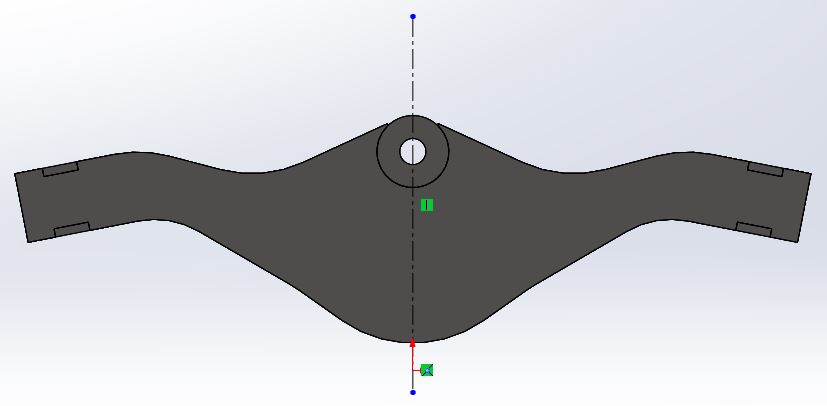 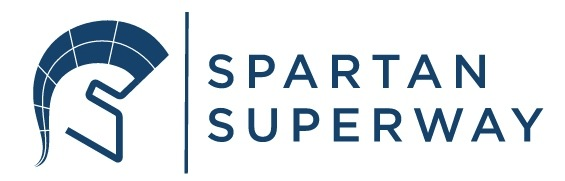 In order to easily assemble the bogie on the track we should consider a vertical retractable bogie
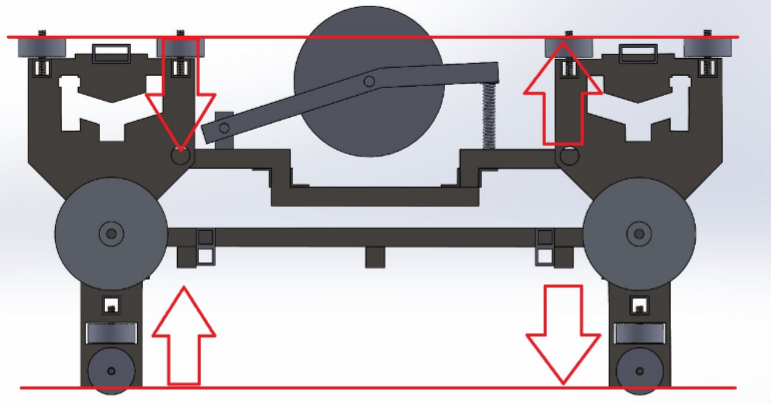 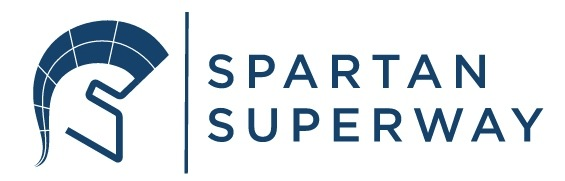 A retractable bogie had to be made to make the bogie easier to take off and put on the track.
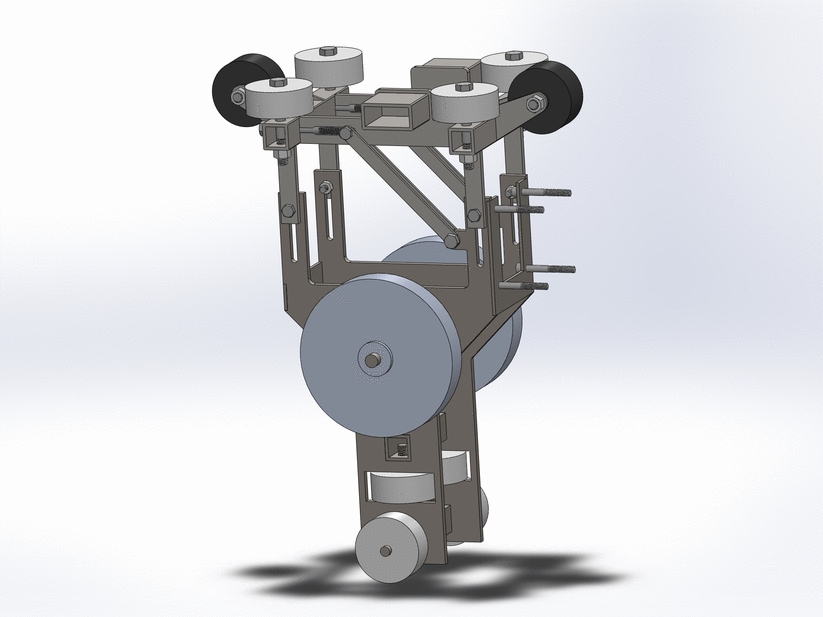 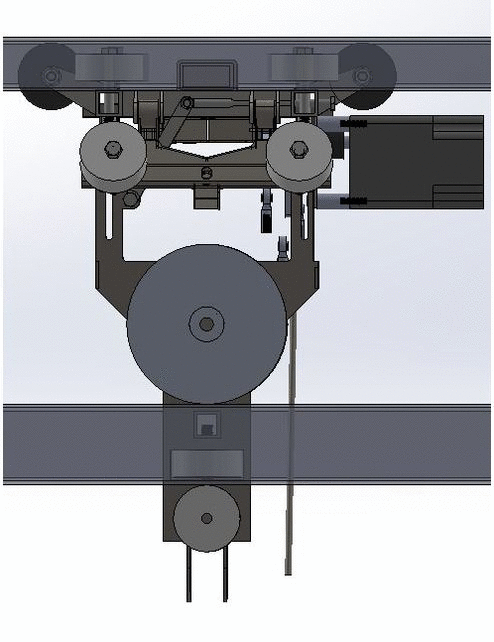 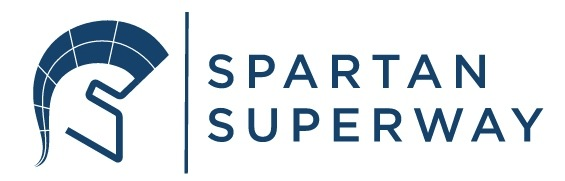 An efficient propulsion system is essential in moving the podcar...
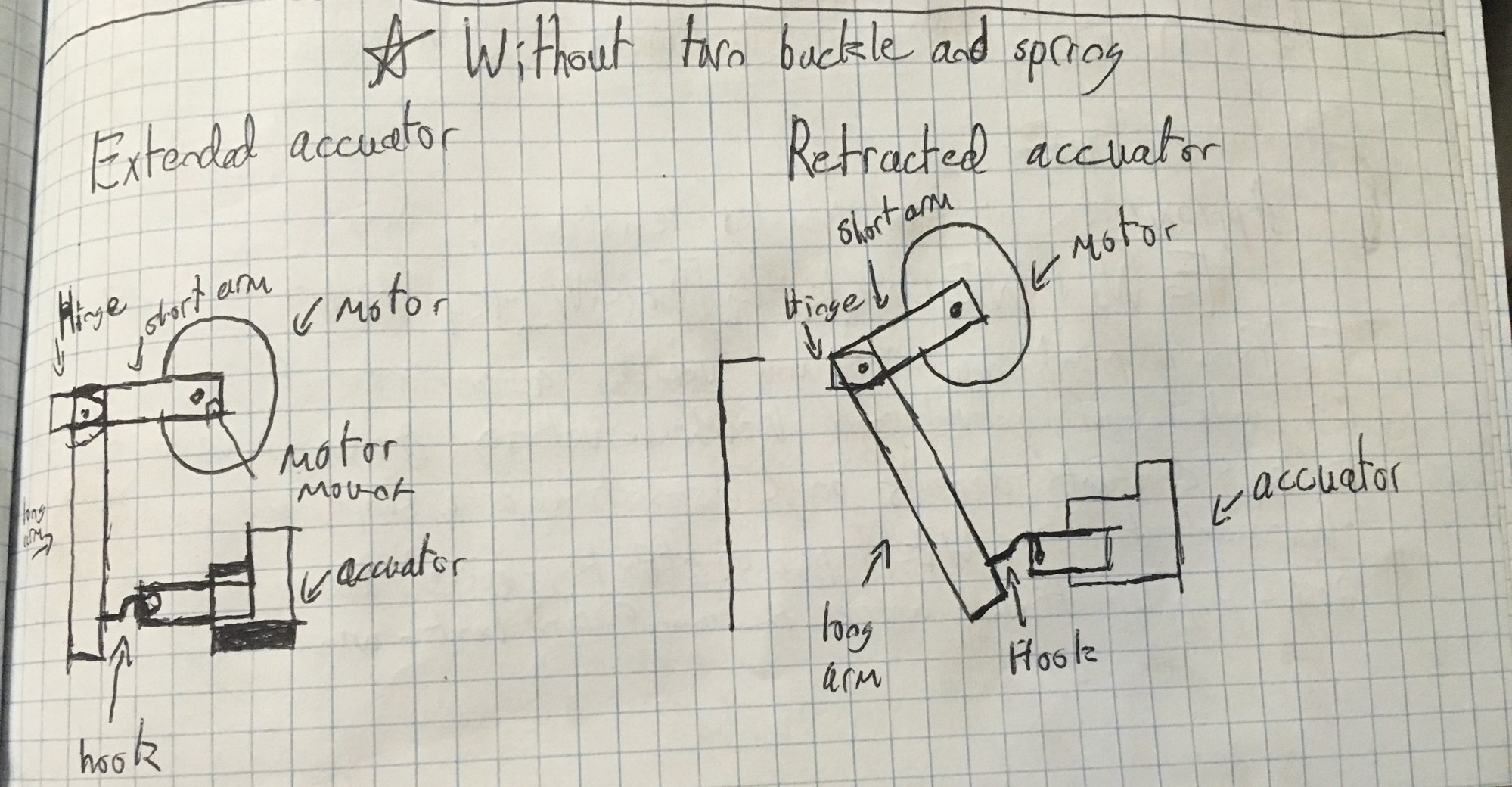 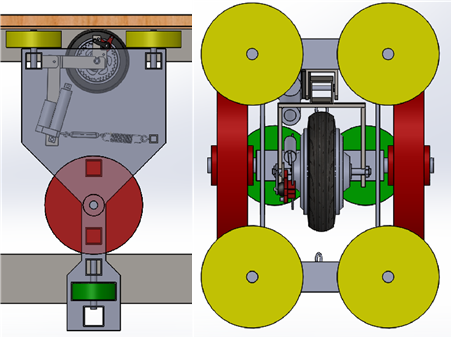 Sketch of Automated version
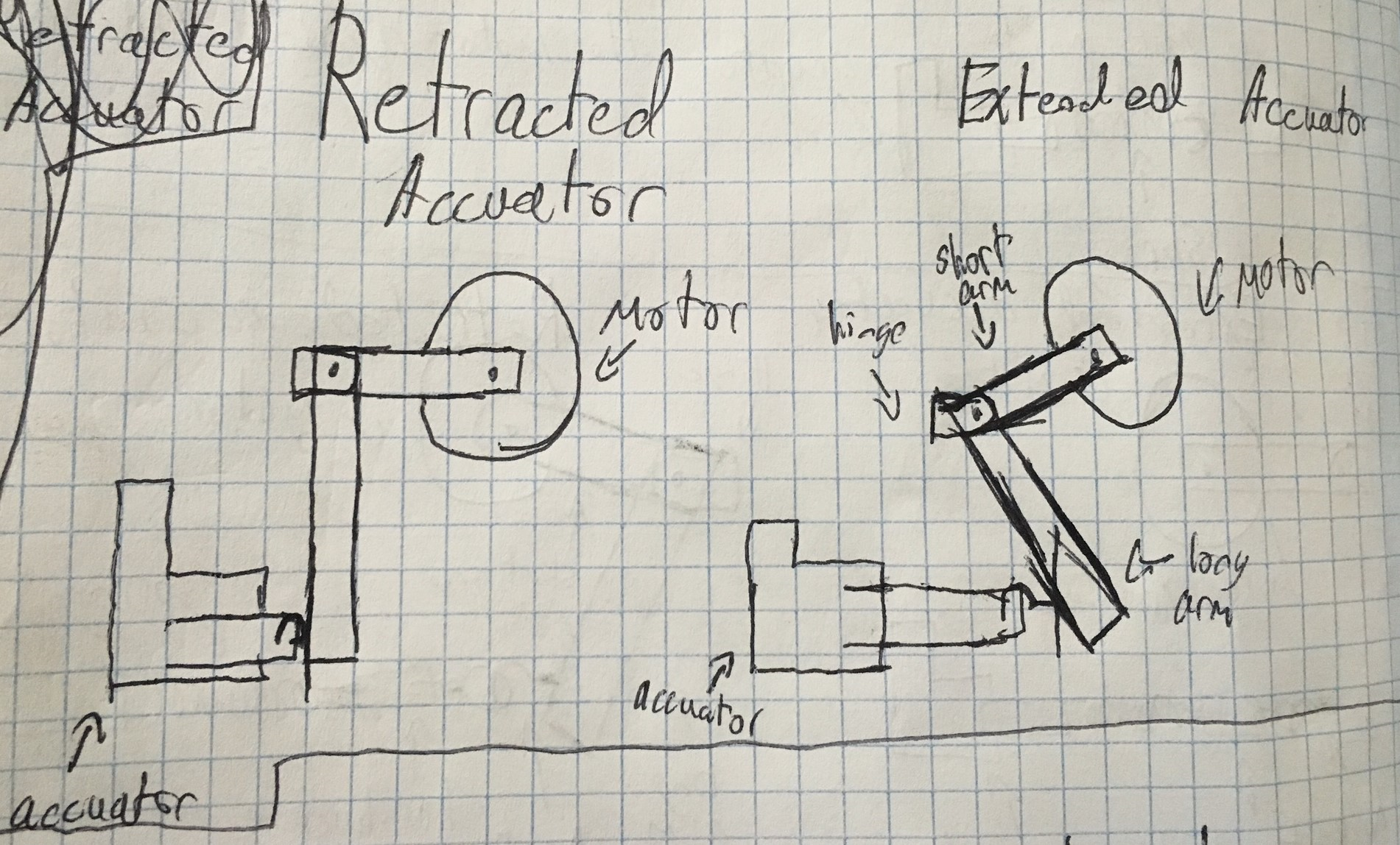 2014-2015 Bogie Team’s Propulsion Design
Reversed Version depending on dimension constraints
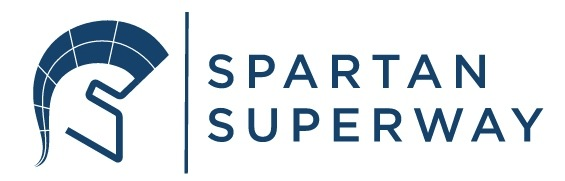 Our plan for the propulsion system had to be revised...
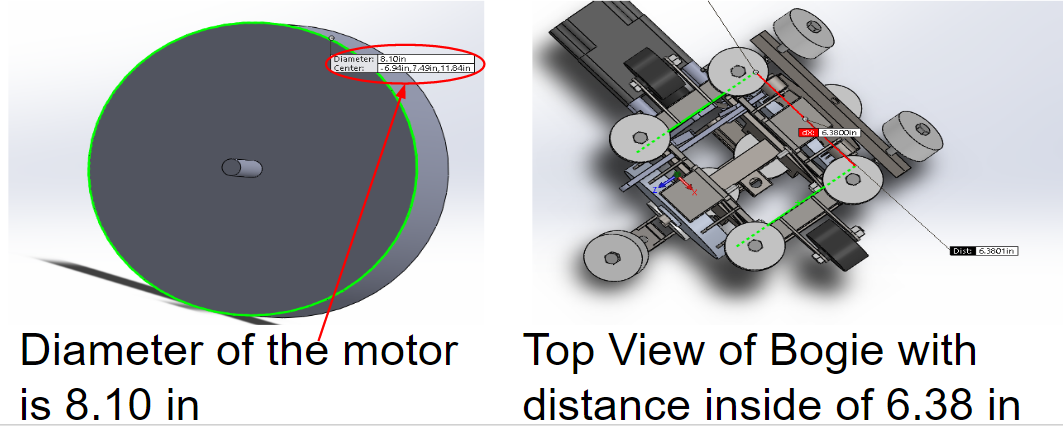 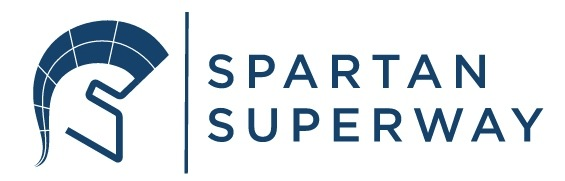 A model of the actuator and the motor that we were given had to be made...
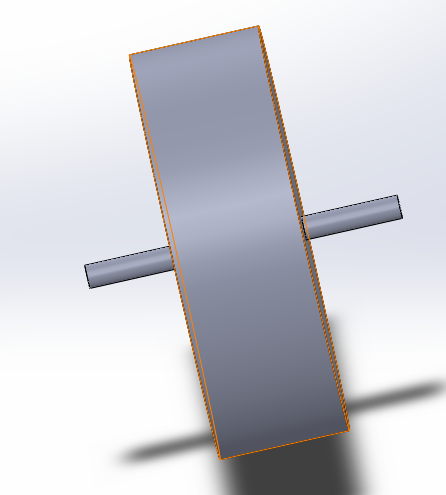 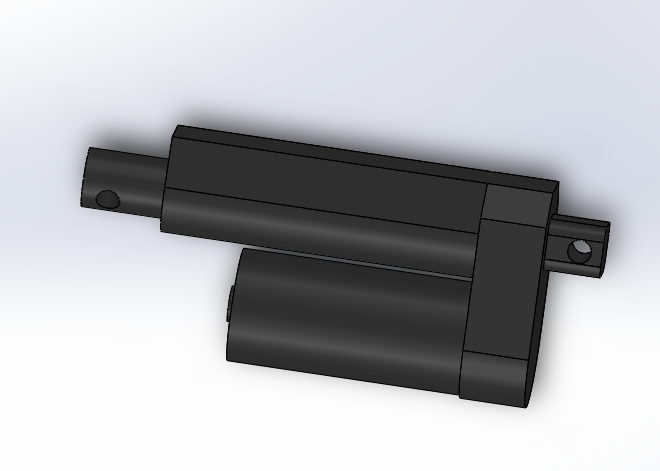 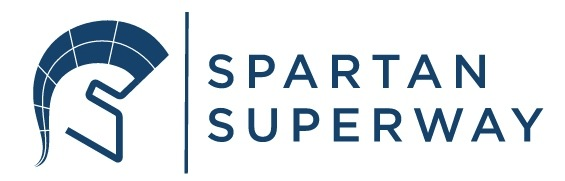 The previous mechanism was used with the new plan...
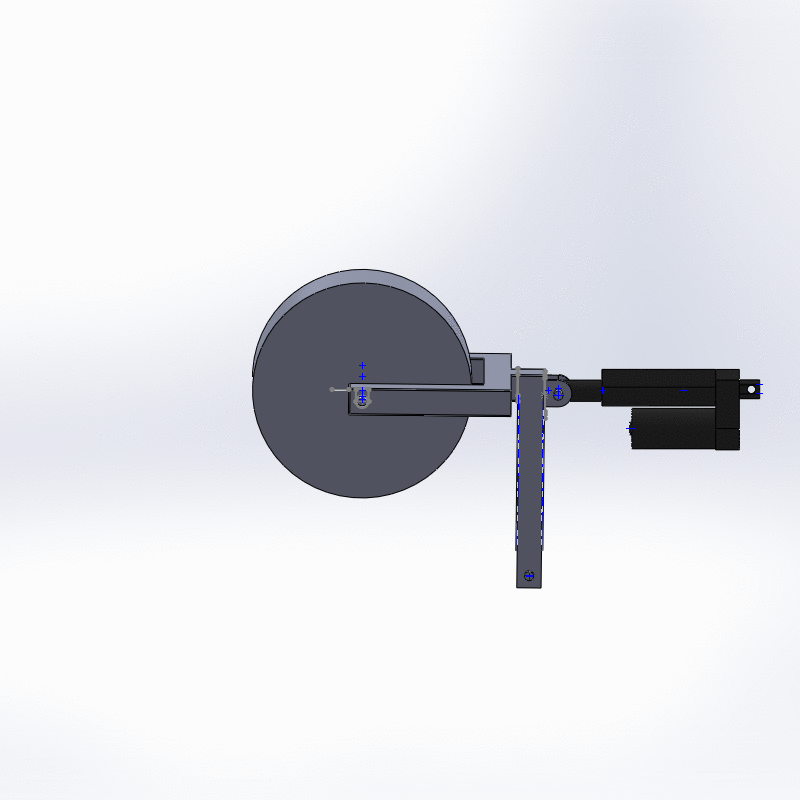 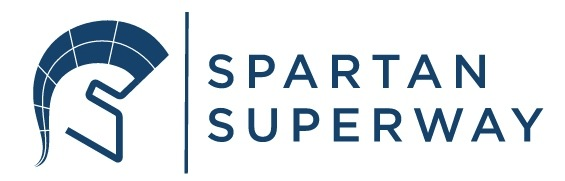 A new mechanism was implemented with the new plan...
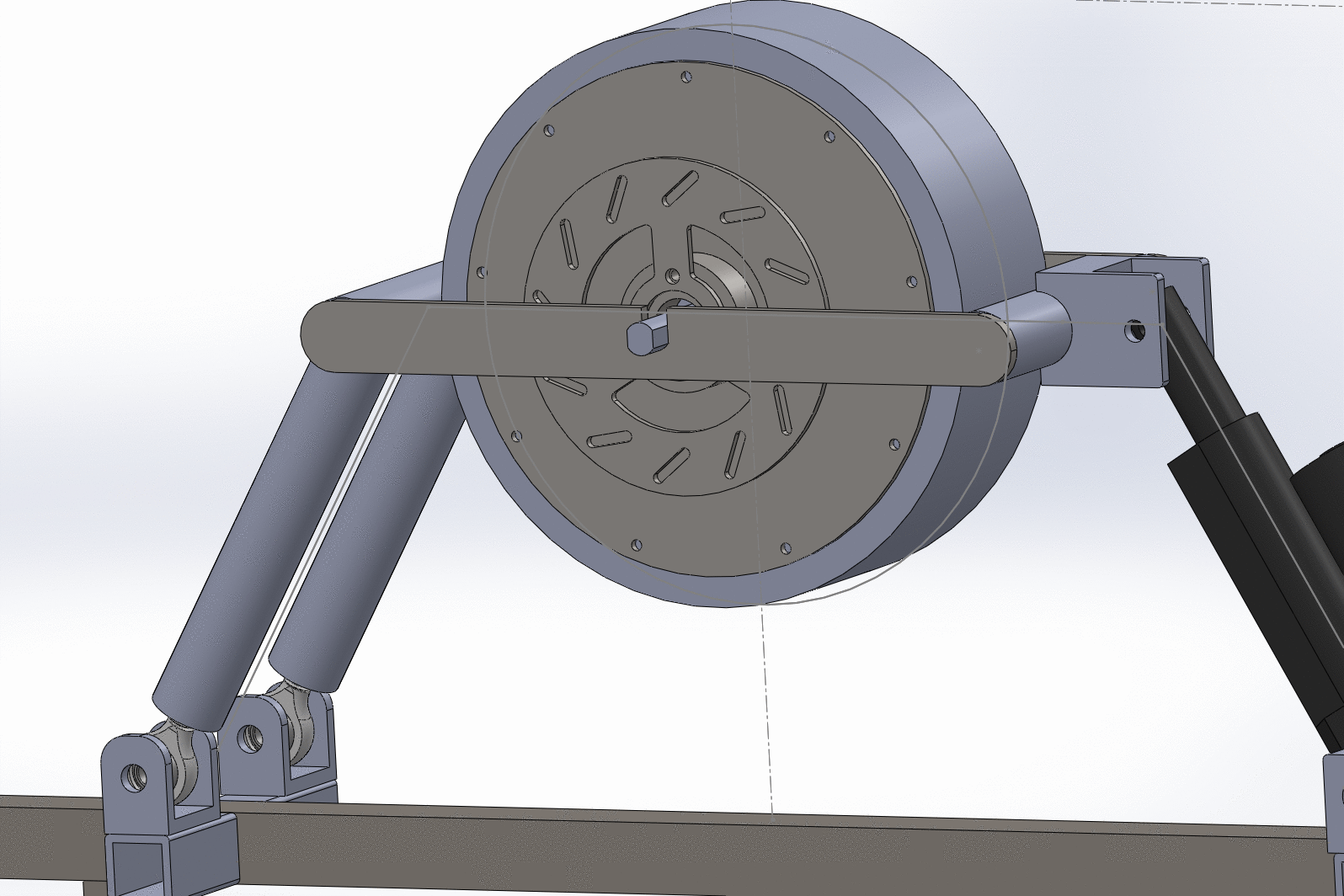 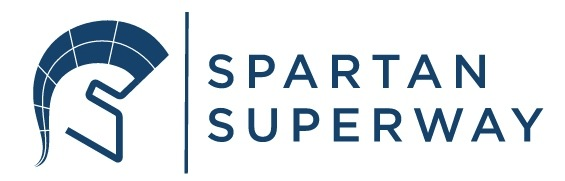 The propulsion system had to be assembled onto the bogie
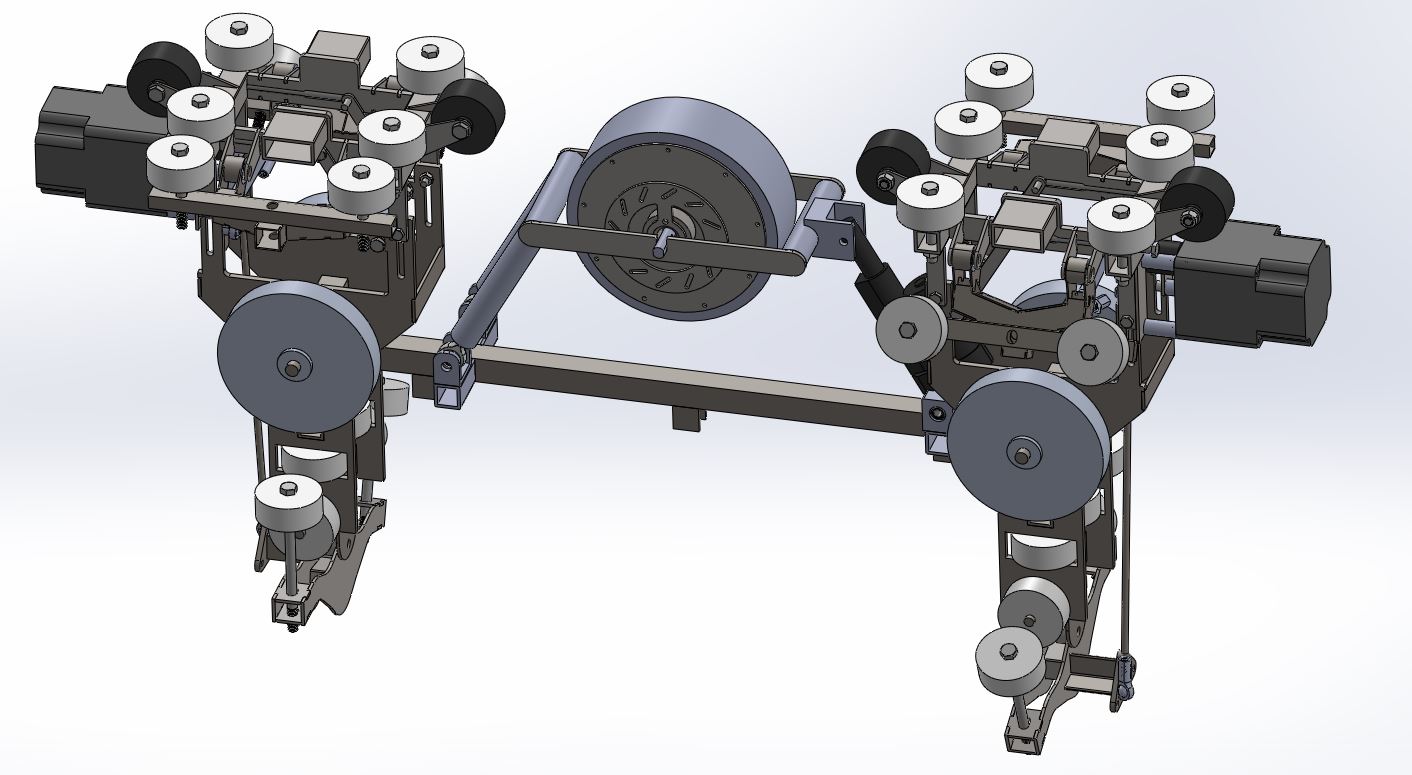 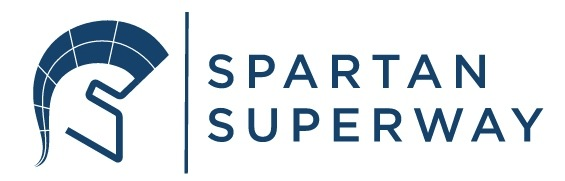 To develop a working control system it is crucial to understand how it works...
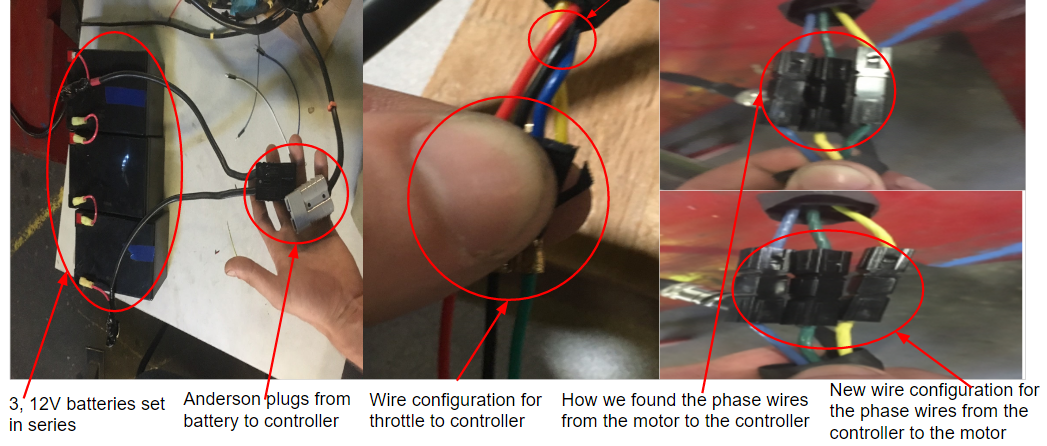 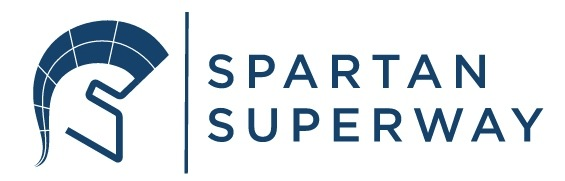 The final design of the half bogie had to be assembled on track
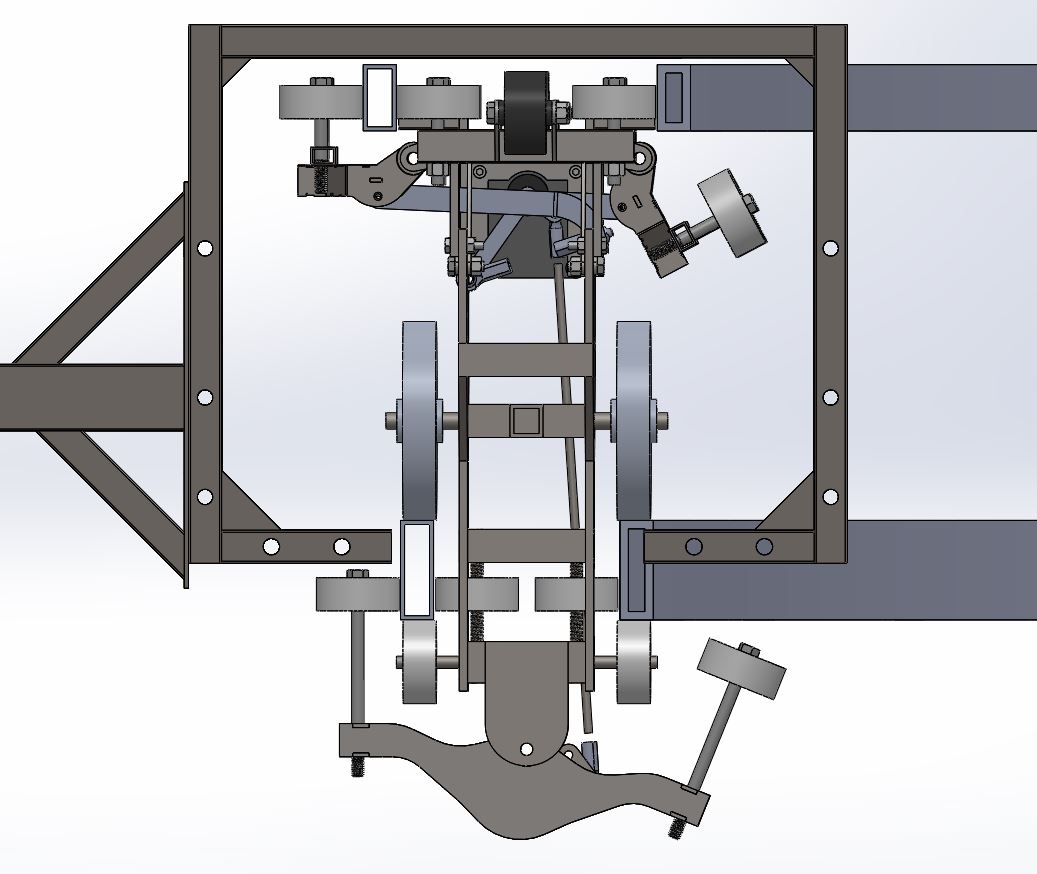 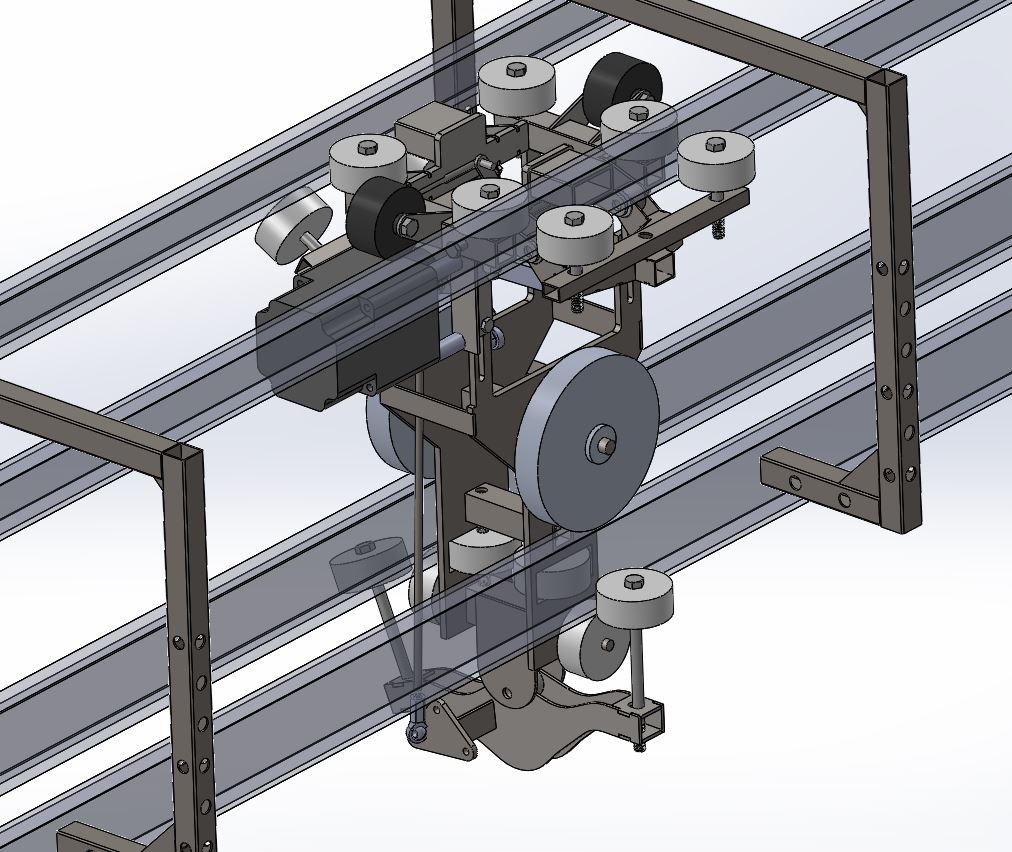 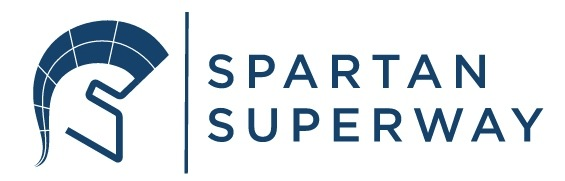 The final design of the full bogie had to be put on the track
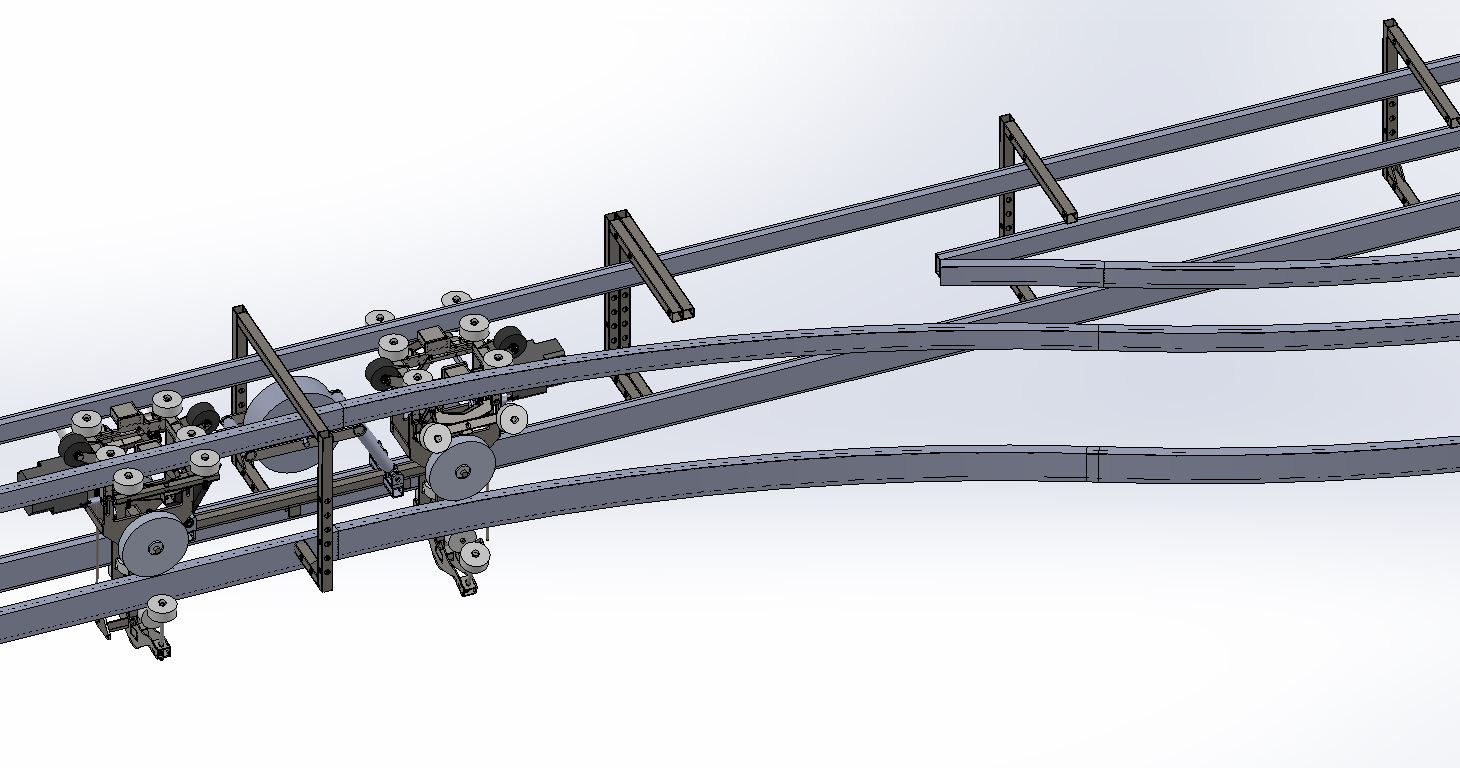 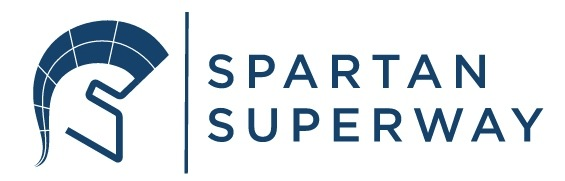 The jack system failed due to the difficulty to fabricate and the durability after fabrication
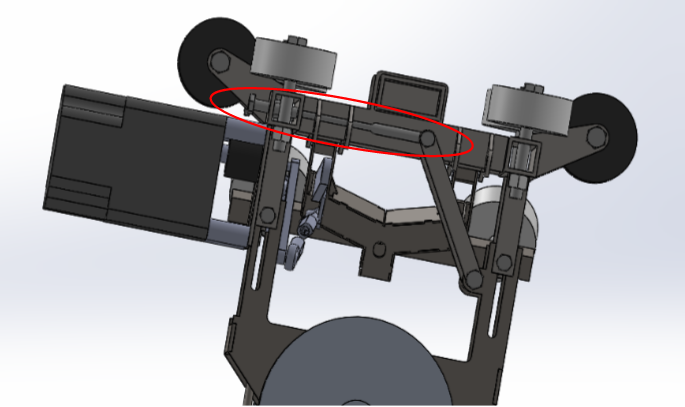 Bolt hole that caused the jack system to be a failure
Air piston would be used for jack system inside each half bogie
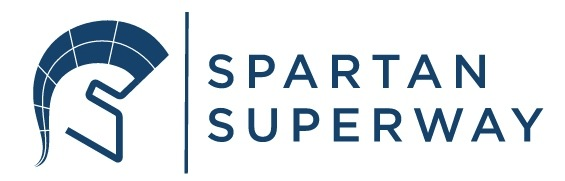 The model would have been made out of wood if there was more time
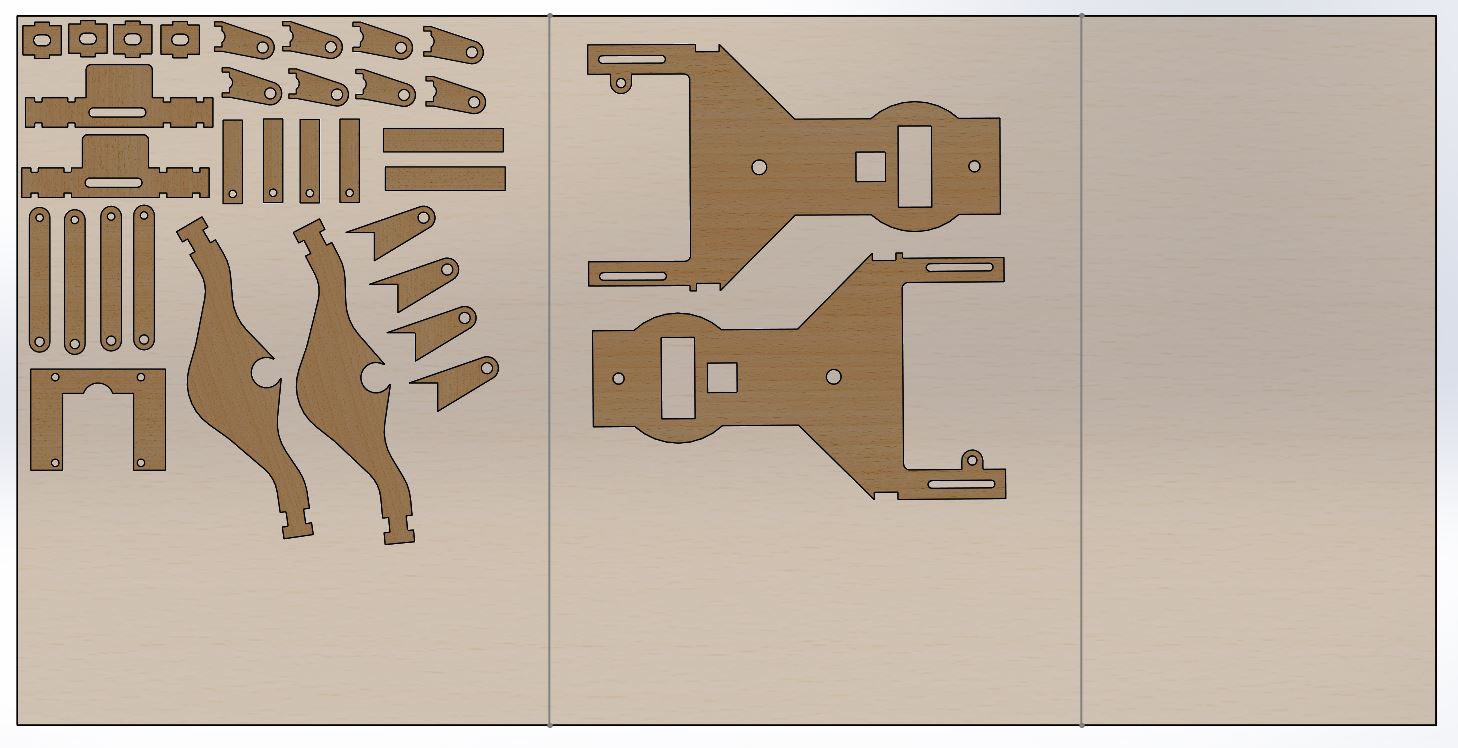 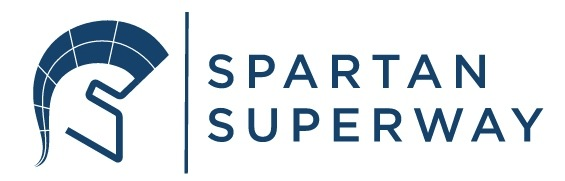 Thank you for paying attention